بسم الله الرحمن الرحيم
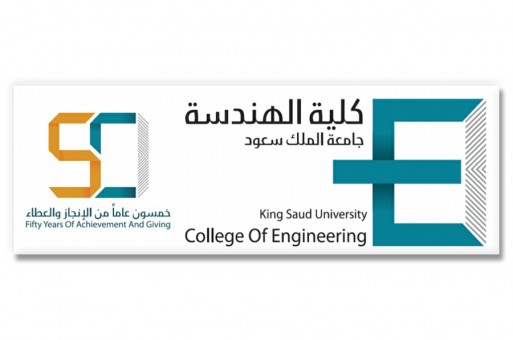 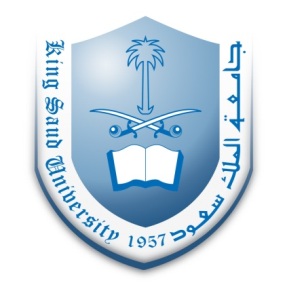 Management Of Engineering Projects(GE 402)
1
Tutorial # 2
Activity on Node
February 2, 2025
GE 402 (Management Of Engineering Projects)
[Speaker Notes: This is a title slide.]
Activity on Node
2
ADVANTAGES:
Precedence relationships
Time calculation
large projects
more efficient
February 2, 2025
GE 402 (Management Of Engineering Projects)
EXAMPLE 1:
Draw activity on node diagram for the following project
3
B
A
C
F
E
D
February 2, 2025
GE 402 (Management Of Engineering Projects)
Times Calculations
3- Total float (TF) = LS - ES = LF - EF
1- EF = ES + D
4- Free Float (FFi ) = Min. (ESj) - EFi
2- LS = LF - D
4
Largest EF
Smallest LSj
Project Duration: 46 weeks 
Critical Path : A-B-E-F
February 2, 2025
GE 402 (Management Of Engineering Projects)
Times Calculations Summary
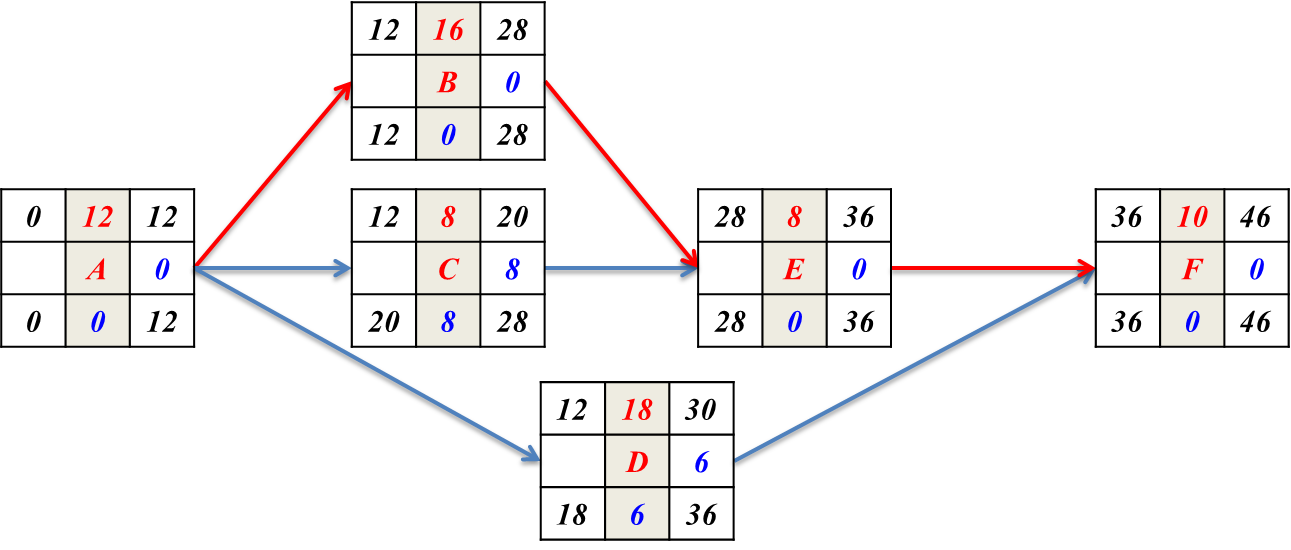 5
February 2, 2025
GE 402 (Management Of Engineering Projects)
Example 2:
Draw activity on node diagram for the following project
6
B
D
G
A
C
E
H
J
F
I
February 2, 2025
GE 402 (Management Of Engineering Projects)
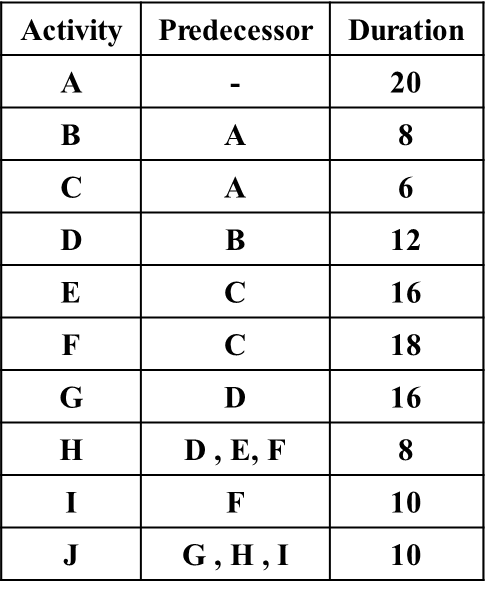 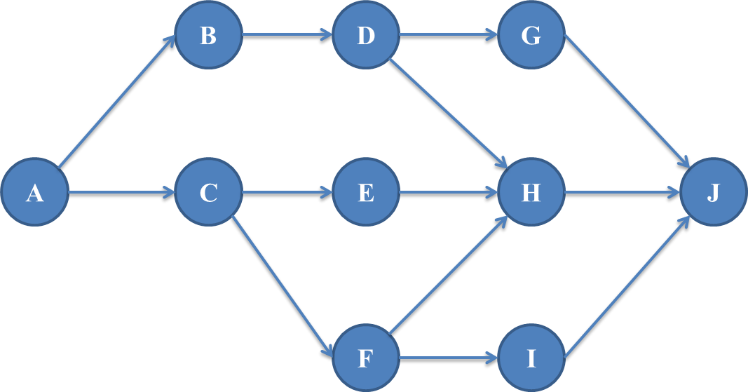 7
February 2, 2025
GE 402 (Management Of Engineering Projects)
Times Calculations
3- Total float (TF) = LS - ES = LF - EF
1- EF = ES + D
4- Free Float (FFi ) = Min. (ESj) - EFi
2- LS = LF - D
8
PROJECT DURATIN: 66 weeks
CRITAL PATH : A-B-D-G-J
February 2, 2025
GE 402 (Management Of Engineering Projects)
Times Calculations Summary
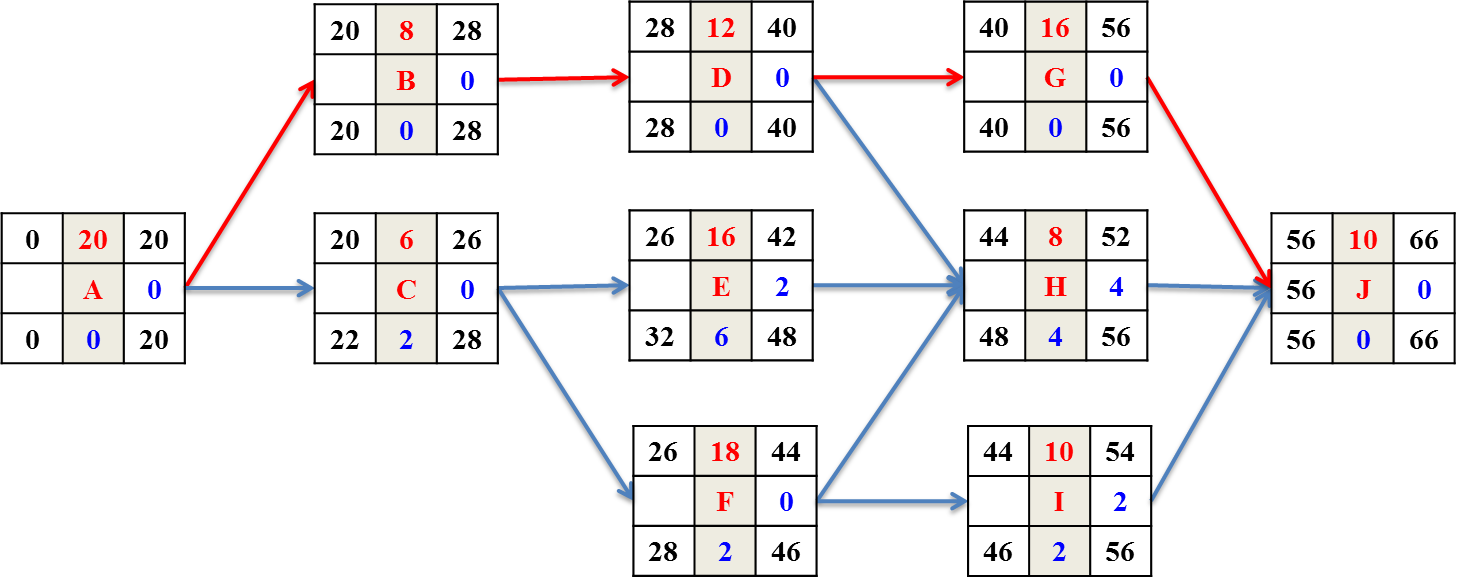 9
February 2, 2025
GE 402 (Management Of Engineering Projects)
Thank You
10
Questions Please
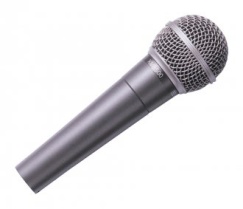 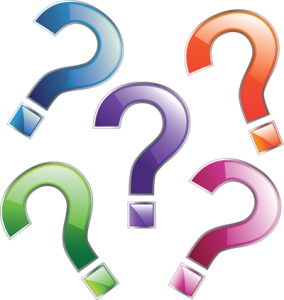 February 2, 2025
GE 402 (Management Of Engineering Projects)